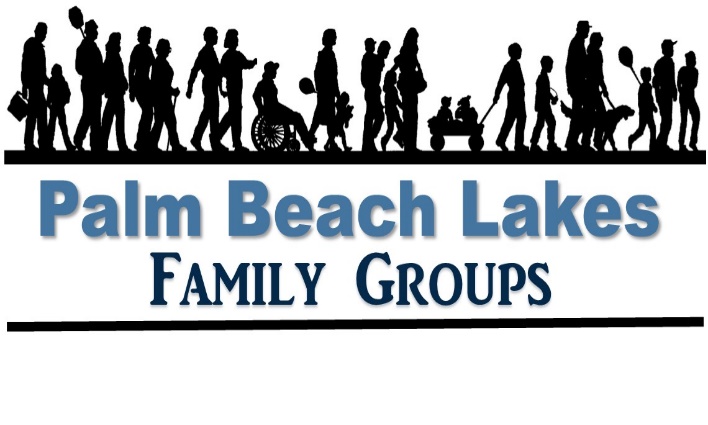 The church is the perfection of God’s plan.

It has place for every one to serve.

It fulfills the “one another” passages.

We are introducing a new way to serve.
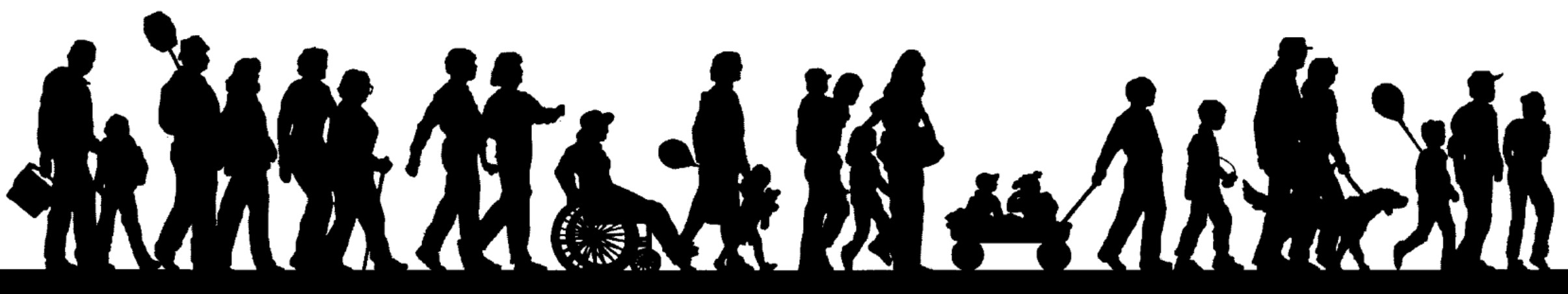 Again, the kingdom of heaven is like a dragnet cast into the sea, and gathering fish of every kind; and when it was filled, they drew it up on the beach; and they sat down and gathered the good fish into containers, but the bad they threw away. 
Matthew 13:47-48
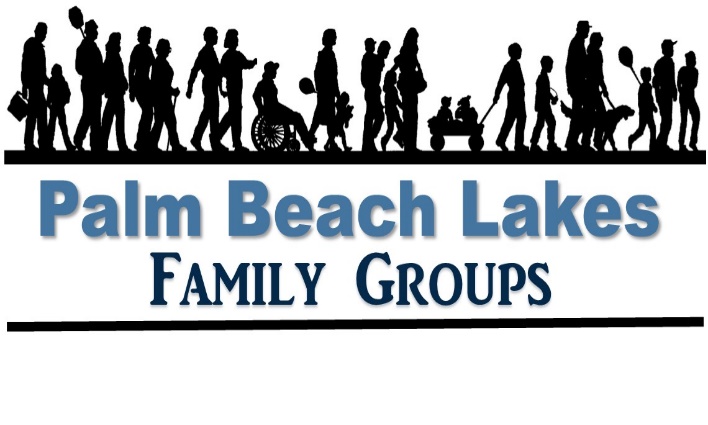 Evangelism
We are taking the Bible to our communities.
We are taking the church to our communities.
We are putting our faith into practice.
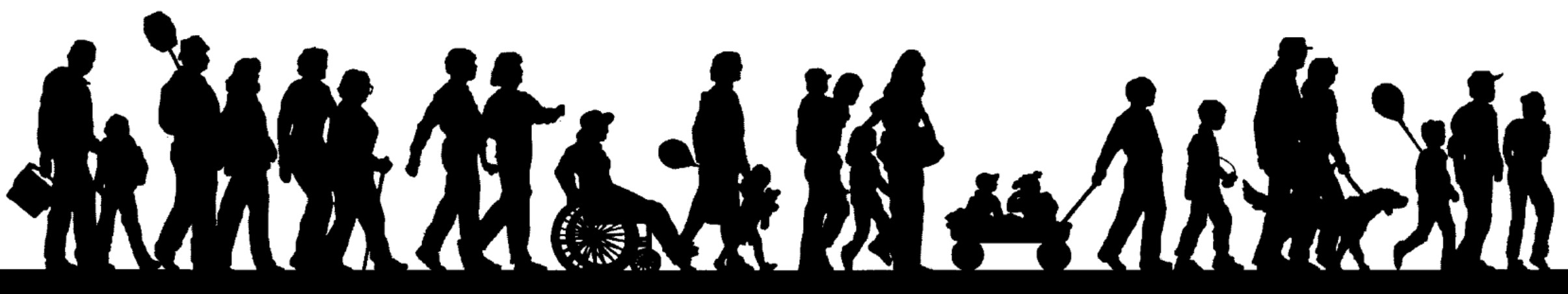 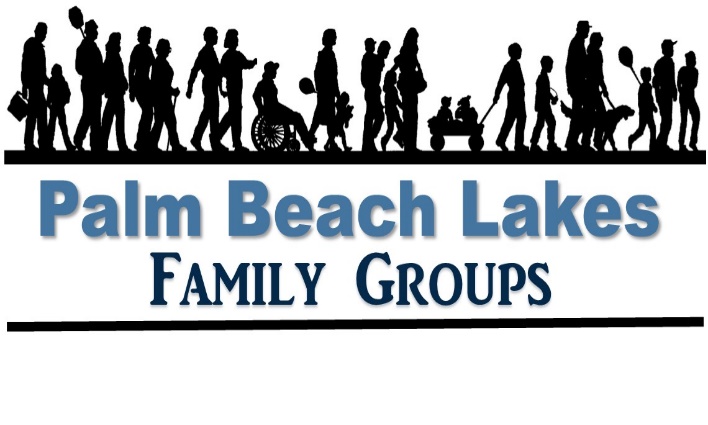 Edification
Time in God’s word
Time with one another
Time spent recharging
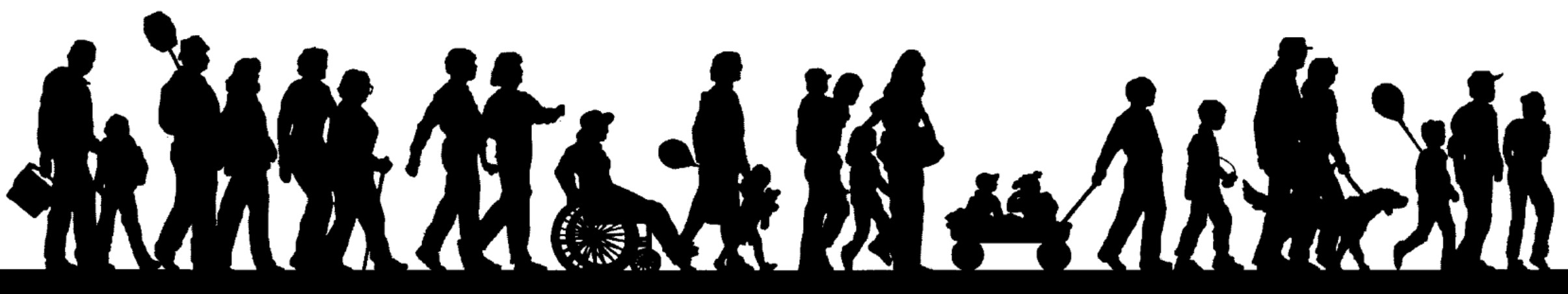 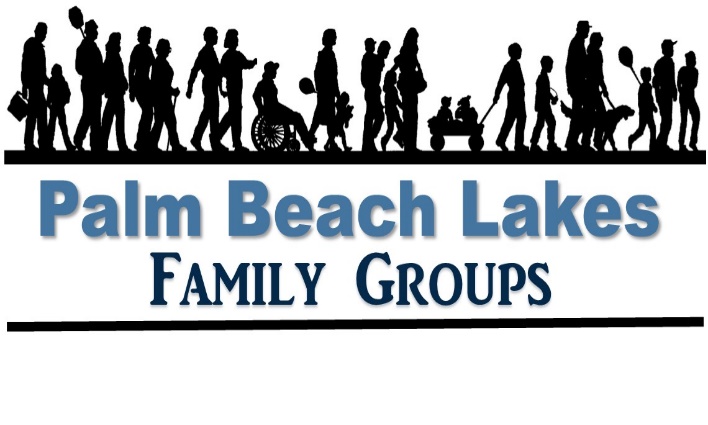 Becoming a part of His plan
Believe Jesus is God’s Son – Mark 16:16
Repent of your sins – 2 Peter 3:9
Confess your faith in Jesus – Romans 10:9-10
Be immersed into Christ – Acts 2:38
Labor faithfully – 1 Corinthians 15:58
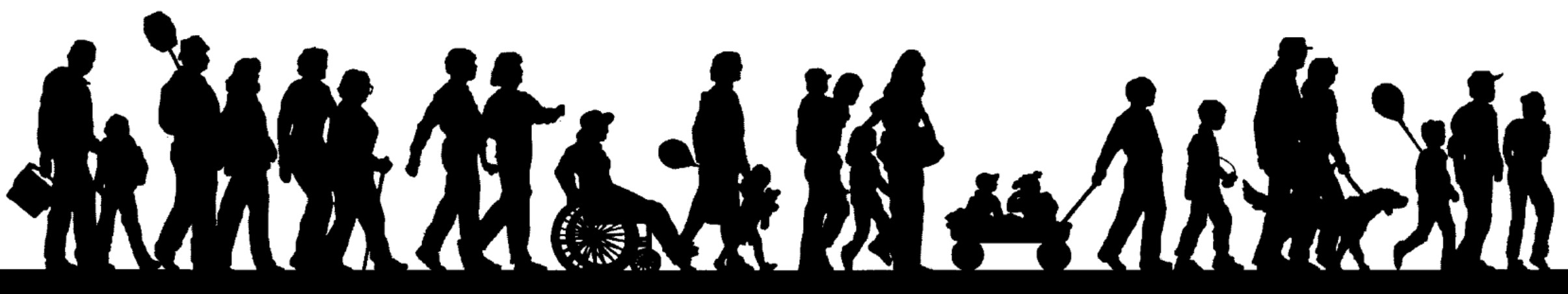